FAX/郵送でのお申し込み ＆ 会場アクセス
お申し込み
方法
１　FAXか郵送でお申し込みの方は、下記の受講申込書に必要事項をご記入の上、　この受講申込用紙をお送りください（定員100名、受講料無料）。
２　お申し込みの受付は先着順とし、定員になり次第締め切らせていただきます。
奈良公園バスターミナル 東棟２階レクチャーホール
（奈良市登大路町76）
会場
アクセス
■近鉄をご利用の場合
　「近鉄奈良駅」東改札口から1番出口を出て、　
　東へ徒歩約10分（県庁本庁舎東側）
 ■JRをご利用の場合
　「JR奈良駅」東出口バスターミナルから、　奈良交通２系統市内循環バス(外回り)に　乗車10分。　「県庁前」バス停下車、東へ徒歩約３分。
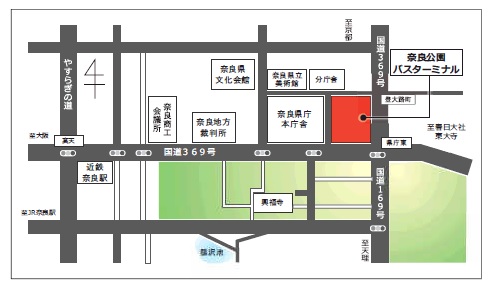 ※当日の注意事項等
　・会場では、マスクの着用、咳エチケットなどのご協力をお願いします。
　・入場の際の検温時に体温の高い方は、入場をご遠慮いただく場合がございます。
　・新型コロナウイルス感染症の感染拡大等を理由に、開催中止または内容を変更する場合がございます。
　・会場内の座席は、新型コロナウイルス感染症感染防止対策の一環として、間隔を確保しています。
奈良県労働委員会事務局　奈良県奈良市法蓮町757　
TEL： 0742–20-4431　FAX：0742‐23‐3530
セミナーに関する
お問い合わせ先
受講申込書（令和３年度 奈良県労働委員会セミナー（第２回労使関係セミナー））
FAX: ０742-23-3530
郵送 : 〒630-8113 奈良県奈良市法蓮町757  奈良県労働委員会事務局  宛
◆ セミナー当日は、この受講申込書をお持ちください。受付で確認させていただきます。
◆個人参加の方は、氏名、連絡先電話番号・FAX番号もしくはメールアドレスのみで結構です。
◆受講できない方に対しましては事前にご連絡いたします（受講可能な方には特段連絡等いたしません）。
◆お預かりした個人情報は、このセミナーに関してのみ使用し、他の目的には一切使用しません。